الدرس الرابع
مهمة
تصوير مشهد للطالب باستخدام احد فنون التعامل والاتصال
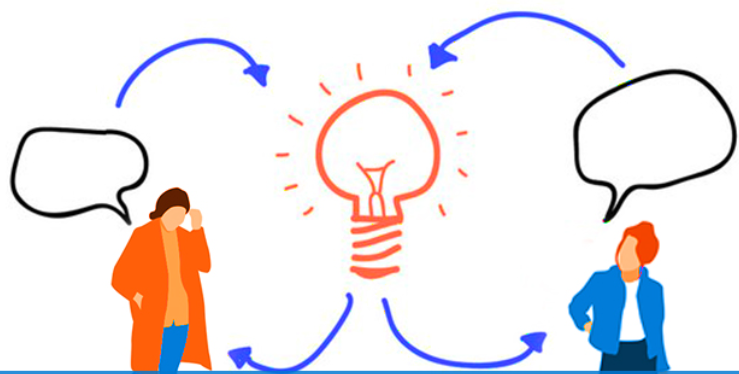